Творческий проект«Мы рисуем сказку»МБДОУ №248
Выполнила: воспитатель
Евгения Викторовна Драпчинская
Цель : создание художественных образов и сюжетов сказки «О Выдуманных героях» для прочтения и рассматривания в младших группах.Задачи:Обучающие• познакомить с составными частями книги, дать понятия «обложка», «страницы», «текст», иллюстрации»;• познакомить с профессиями создающими книги : писатель, художник -иллюстратор• учить создавать сюжетные иллюстрации к сказке,• учить передавать в рисунке характер и эмоциональное состояние персонажей сказки с помощью изобразительных средств;Развивающие:• развивать умения осуществлять индивидуальный, творческий замысел в создании облика сказочных героев;• развивать мелкую моторику;Воспитывающие:• воспитывать эмоционально – положительное отношение к людям создающим книги , к творчеству художников – иллюстраторов, бережное отношение к книгам.
• Актуальность

Если сказка получает творческую, детскую, иллюстрированную поддержку, то она воспринимается  гораздо эмоциональней и лучше. Ведь художник -ребёнок, как и настоящий художник - иллюстратор, идет вслед за автором. Он старается изобразить самое главное, самое важное, прочувствованное им. Сказки являются средством эстетического и умственного развития, способствует поиску новых путей и средств, позволяющих осуществлять культурологические подходы взаимодействия не только взрослого и ребенка, но и взаимодействию между детьми младшего и старшего возраста.
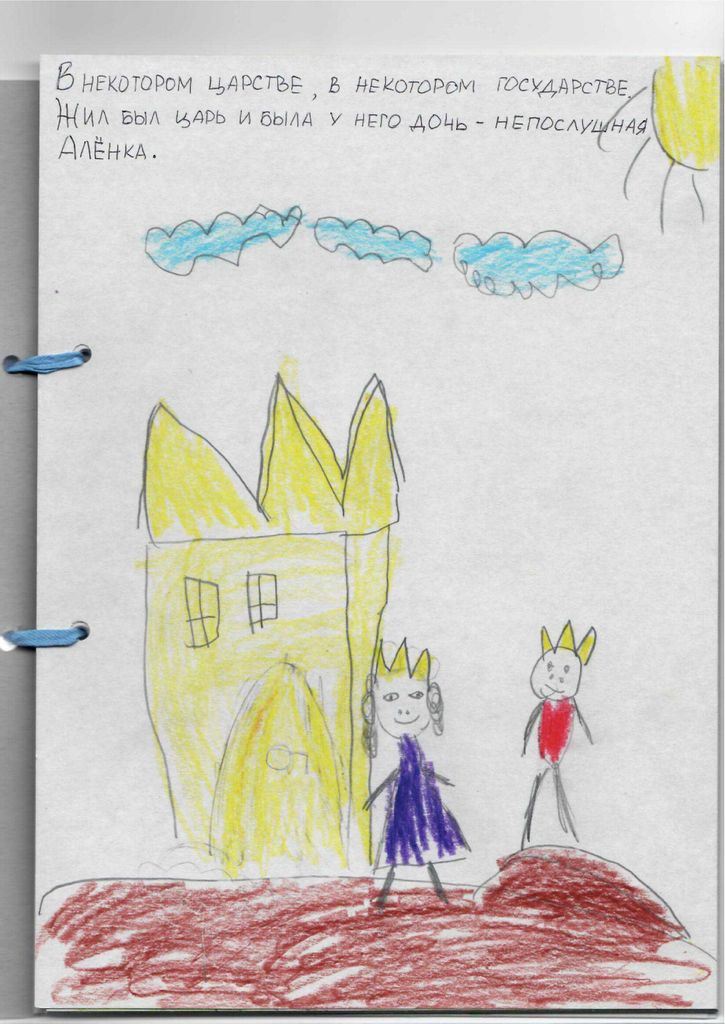 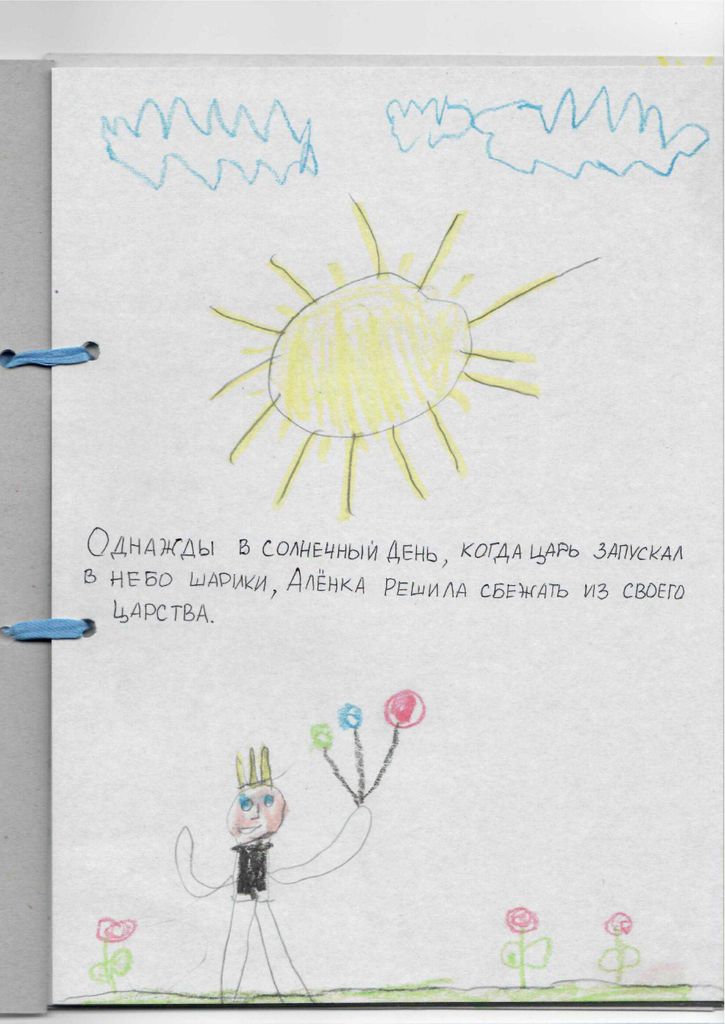 стр 1                                                                                     стр 2
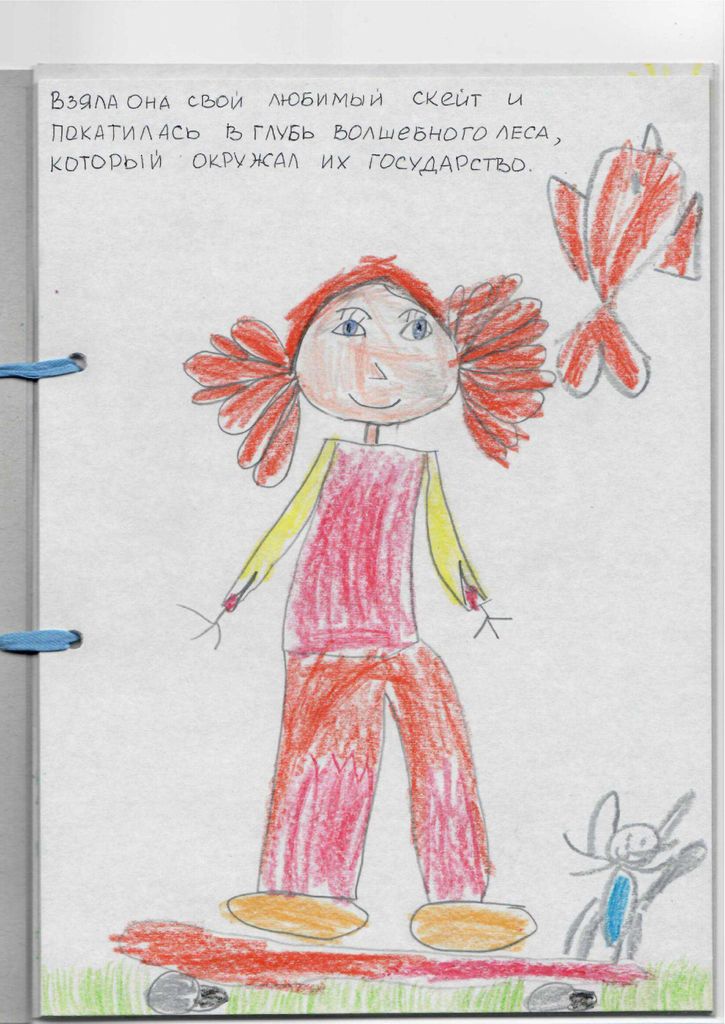 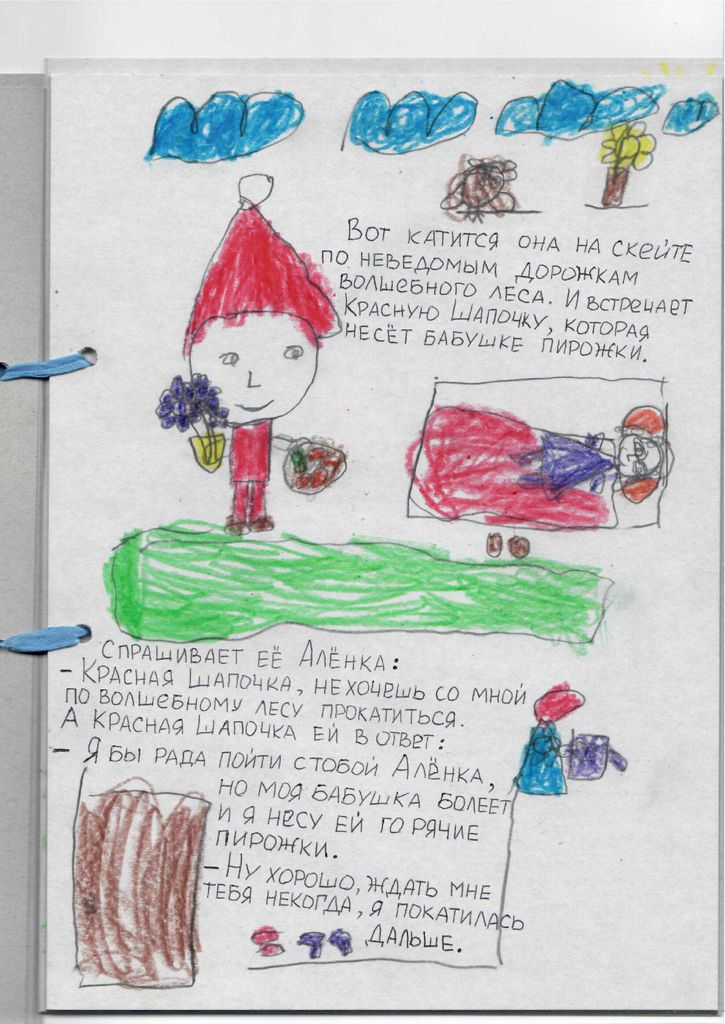 стр 3                                                                                 стр 4
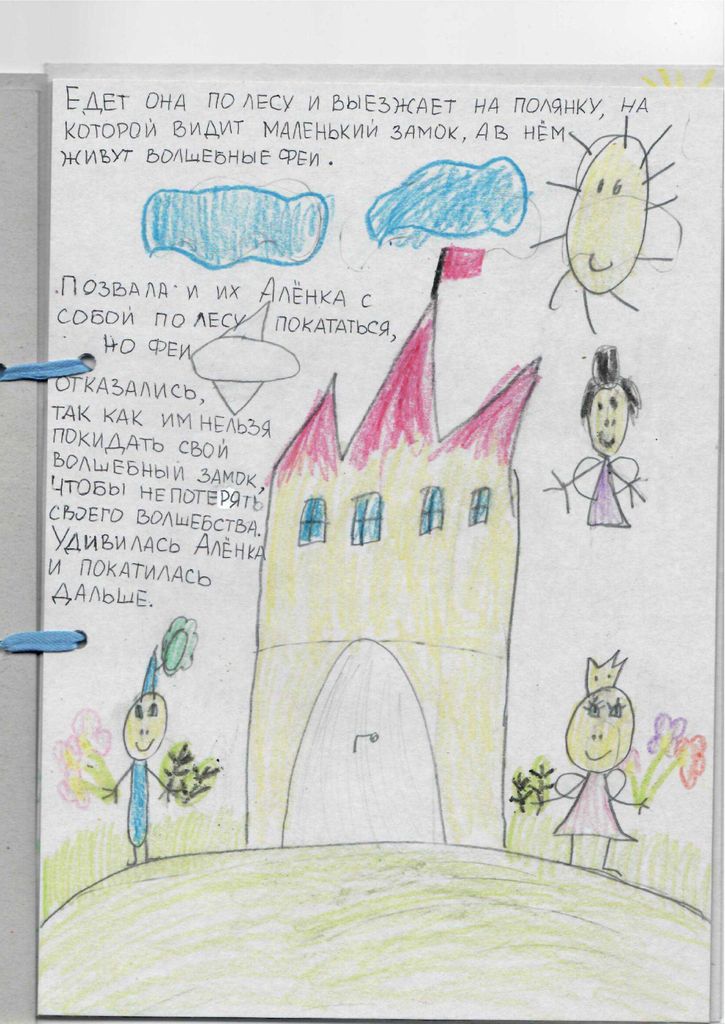 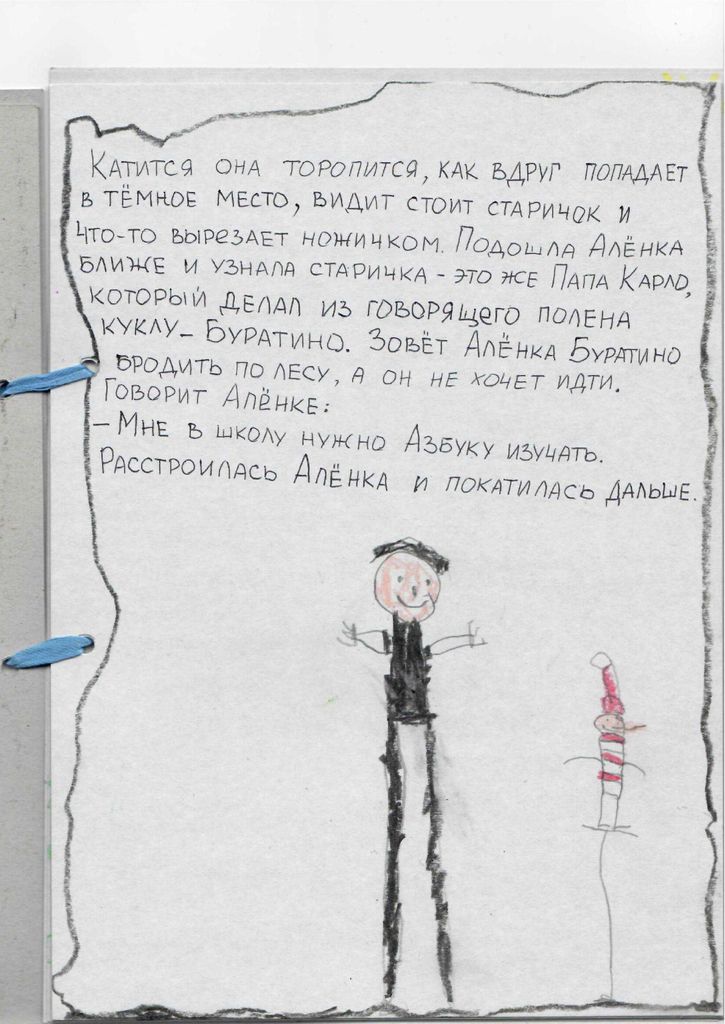 стр 5                                                                       стр 6
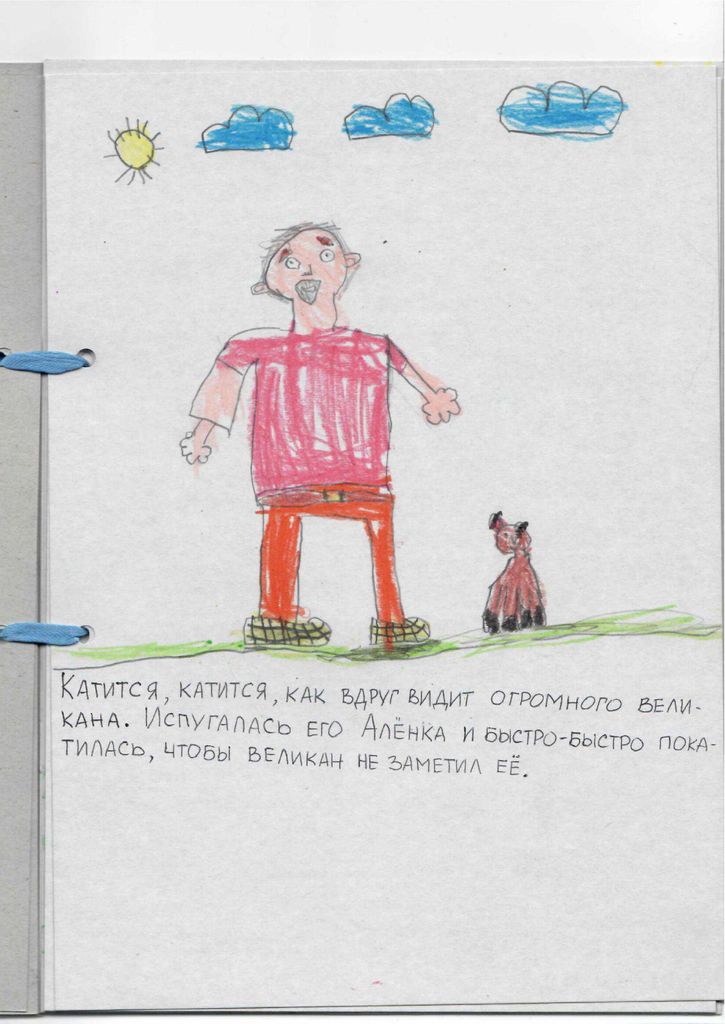 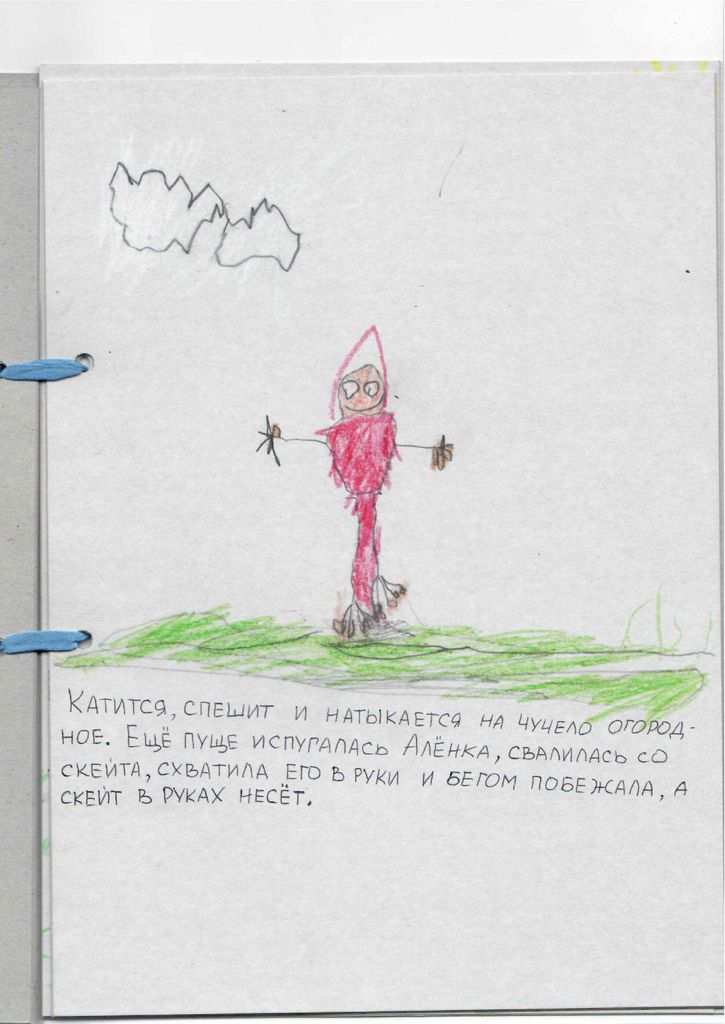 стр 7                                                                             стр 8
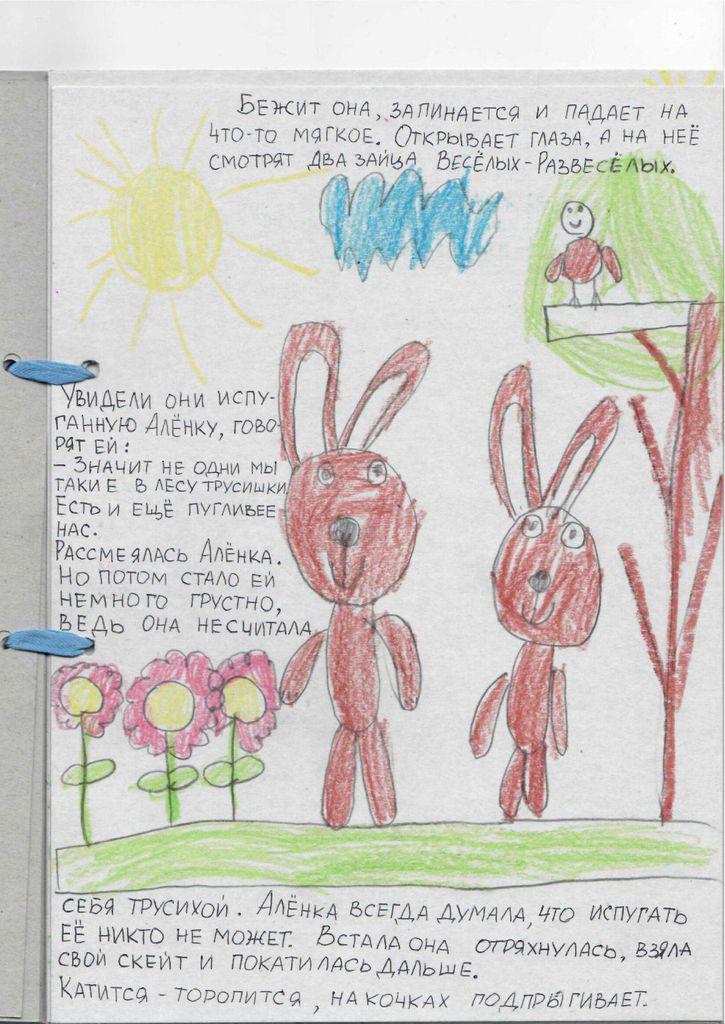 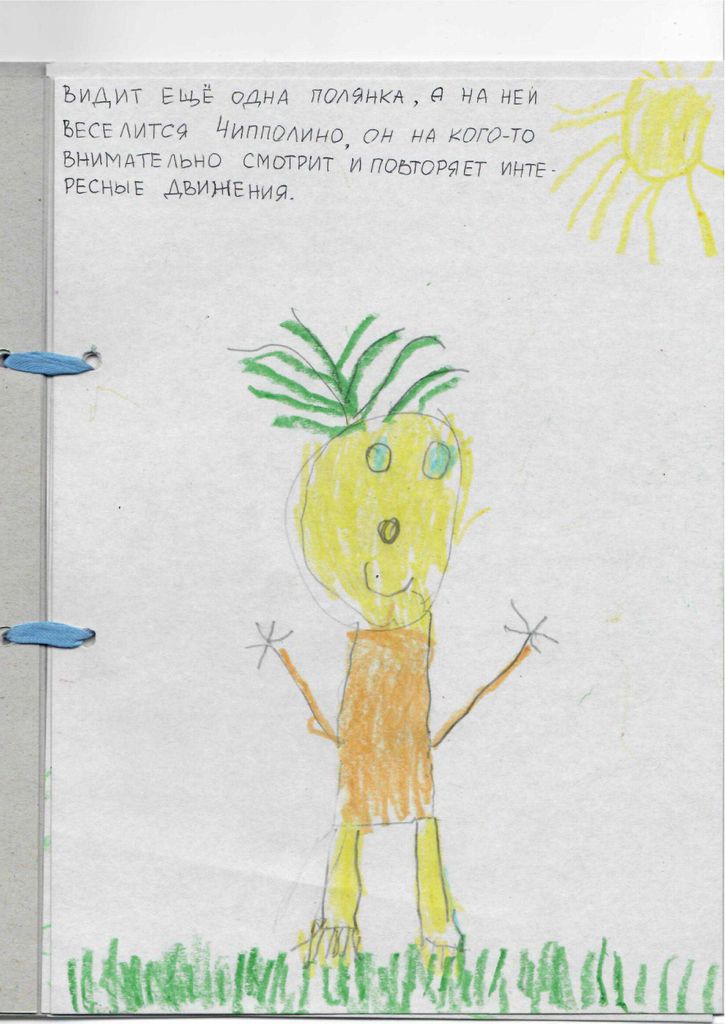 стр 9                                                                       стр 10
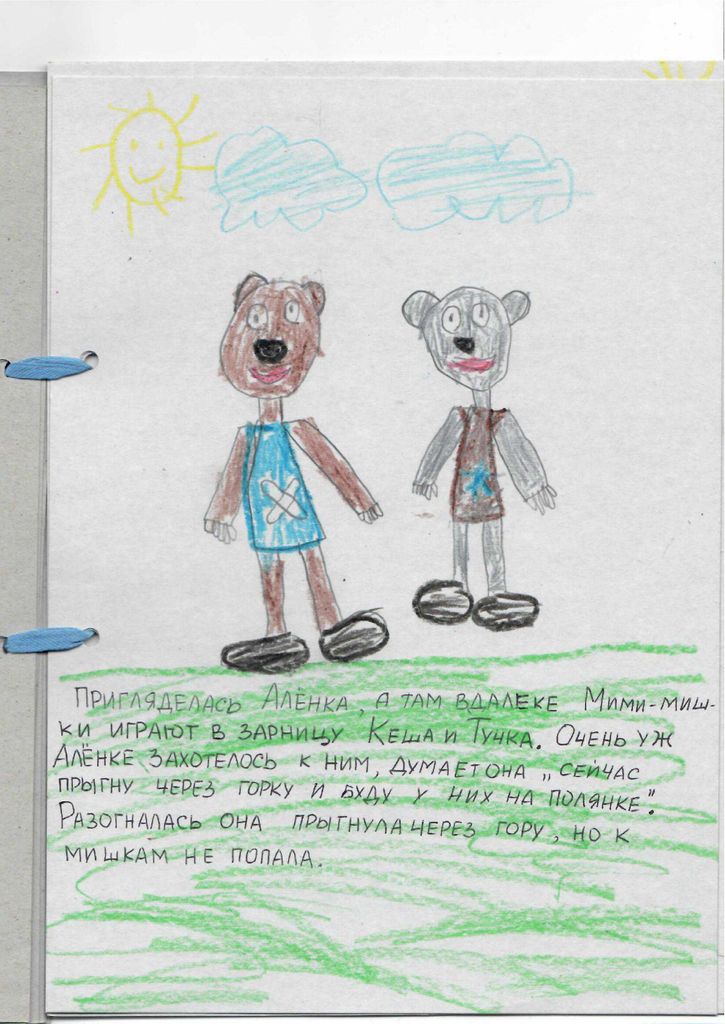 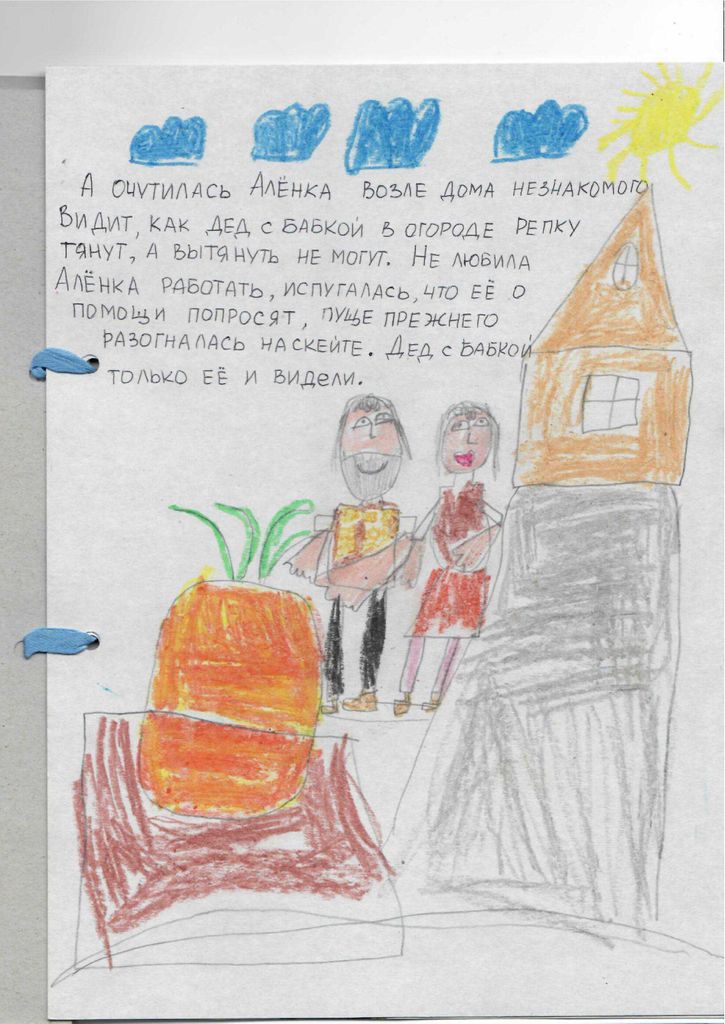 стр 11                                                                    стр 12
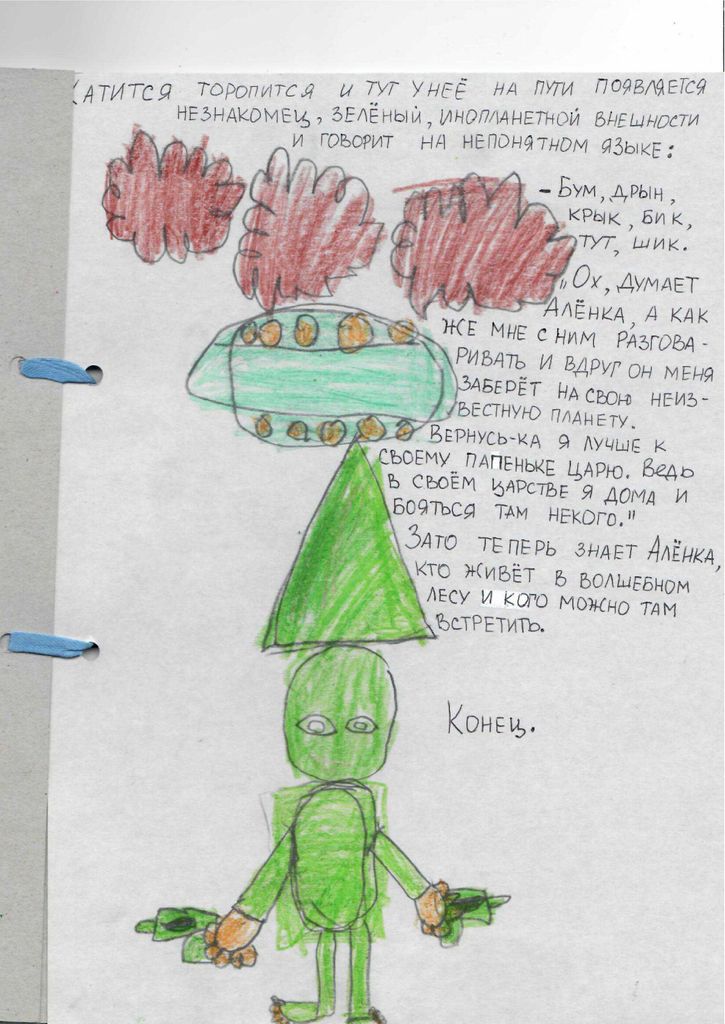 Нашу сказку мы представили детям младших групп, которые с удовольствием слушали и рассматривали иллюстрации.
Такая работа способствовала речевому, творческому развитию детей, формированию у них пространственных представлений.
стр 13
Спасибо за внимание!